Database – Info Storage and Retrieval
Aim:  Understand basics of
 Info storage and Retrieval; 
 Database Organization;
 DBMS, Query and Query Processing;
 Work some simple exercises;
 Concurrency Issues (in Database)
Readings:
 [SG] --- Ch 13.3
Optional:
 Some experiences with MySQL, Access
Coffee Awards in UIT2201
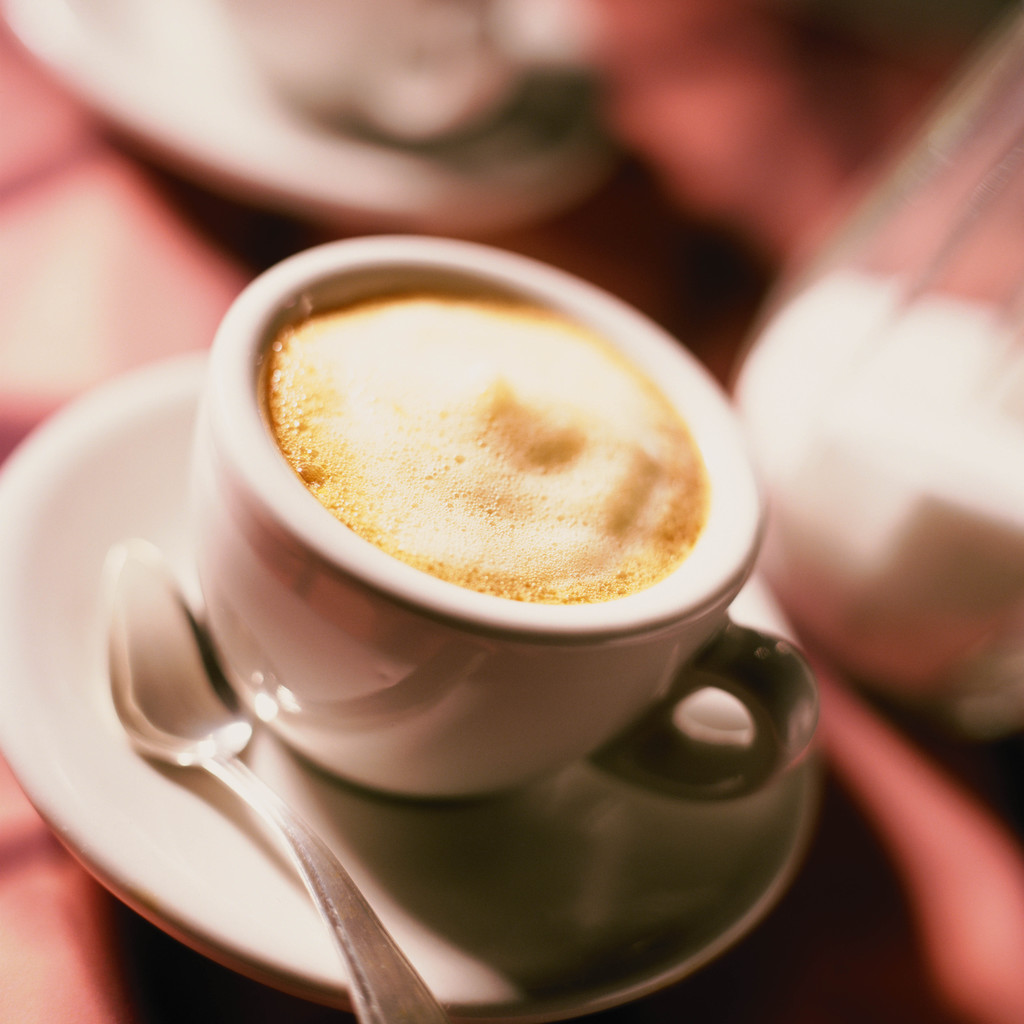 Coffee awards goes to 
interesting, creative things done in tutorials, 
good attempt on A-problems,
interesting suggestions or comments in class
Claim them anytime
Just email me
To get a coffee and chat
Concurrency Issues
Concurrency
When 2 processes access S at the same time!
Can cause all kinds of problems
Important issue in all areas
Illustrate with concurrency issue in database
Readings for Concurrency Issues
Record Locking – Wikipedia
  http://en.wikipedia.org/wiki/Record_locking
Read [SG3] Section 6.4.1 (pp. 268--272)
 Efficient Allocation and Safe Use of Resources
… from a true story…
Close to CNY some years ago, 
TAK went to POSB ATM machine
 	Puts in ATM Card, 
	    Punches in PIN, 
	       Select withdrawal Type and Amount $200
ATM says… Please wait. Checking,
	    Checking…
	       Checking… 
	           Eventually, Machine times out, 
	           ATM card came back out,
	               BUT  NO $200 cash!
… from a true story… (2)
What did TAK do? 
Looks around puzzled.
. . .
Eventually, he tries again
Second time, he got lucky,
He got his $200 cash.
But wait . . .
      WHAT DO YOU HAPPENED?
Concurrency Issue: Example
Bank account info:
Deposit and Withdrawal Processes
Withdraw-P (amt);
begin
  check balance; 
  bal  bal - amt;
end;
Deposit-P (amt);
begin
  check balance; 
  bal  bal + amt;
end;
Withdraw-P(1000);
Deposit-P(2000);
Normal Operations (1/2)
TW
Bank-Account-DB
2201-1022
5000
TD
If  (TW < TD),  then
Correct balance
Withdraw-P(1000);
Deposit-P(2000);
Normal Operations (2/2)
TW
Bank-Account-DB
2201-1022
5000
TD
If  (TW > TD),  then
Correct balance
Concurrency Issue (1/4)
But… What if two processes accesses the same database record at the same time?
Which process get access first? 
Does it matter?
Withdraw-P(1000);
Deposit-P(2000);
Concurrency Problem (2/4)
TW
Bank-Account-DB
2201-1022
5000
TD
If  (TW = TD),  and Deposit-process “got in” first
Wrong balance
Withdraw-P(1000);
Deposit-P(2000);
Concurrency Problem (2/3)
TW
Bank-Account-DB
2201-1022
5000
TD
If  (TW = TD),  and Withdraw-process “got in” first
Wrong balance
Concurrency Problem (3/3)
Operations of the two processes are interleaved
Withdraw-Process and Deposit-Process“interfere” with each other
Wrong balance for both cases
Since one of the operations is over-written
Concurrency Solution: Lock operation
IDEA:  If one process P is changing balance,          make sure that other processes do not         access the same balance until P is done
Solution: The process that “get-in” first,              locks up the record. 
                 This makes sure other processes will             not be to access the same record.             Unlock the record after update is done.
Concurrency Solution: (2/4)
Bank-Account-DB
2201-1022
5000
Deposit and Withdrawal Processes
Withdraw-P (amt);
begin
  Get & lock record; 
  bal  bal - amt;
  unlock record;
end;
Deposit-P (amt);
begin
  Get & lock record;
  bal  bal + amt;
  unlock record;
end;
Withdraw-P(1000);
Deposit-P(2000);
Concurrency Solution: (3/4)
TW
Bank-Account-DB
2201-1022
5000
TD
If  (TW = TD),  and Withdraw-process “got in” first
Withdraw-P(1000);
Deposit-P(2000);
Concurrency Solution: (4/4)
TW
Bank-Account-DB
2201-1022
5000
TD
If  (TW = TD),  and Deposit-process “got in” first
…
Case Study:The ATM Machine
Simple ATM Scenario (1 of 2)
Bank 
User
ATM
Machine
Bank
HQ
network
Choose (Withdraw $100)
Send encoded Acct #, PIN #
Inserts ATM card
Enter the PIN #
[Reads card]
Prompt for PIN #
Display Options
[encode]
[Verifies A/C # & Pin #]
Send encoded Verified Msg
Simple ATM Scenario (2 of 2)
Bank 
User
ATM
Machine
Bank
HQ
network
Chooses (Withdraw $100)
Send ack of withdrawal
Send request (W,100)
User collects $100
[encode]
Display and Print new Bal
[Verifies balance]
[Deduct $100]
[Counts out $100]
Send Verified Msg
…
What if something goes wrong?
Simple ATM Scenario: Malfunction
Bank 
User
ATM
Machine
Bank
HQ
network
Choose (Withdraw $100)
Send encoded Acct #, PIN #
Inserts ATM card
Enter the PIN #
[Reads card]
Prompt for PIN #
Display Options
[encode]
What if something goes wrong?
[Verifies A/C # & Pin #]
Send encoded Verified Msg
Simple ATM Scenario: Malfunction…
Bank 
User
ATM
Machine
Bank
HQ
network
Chooses (Withdraw $100)
Send ack of withdrawal
Send request (W,100)
User collects $100
[encode]
Display and Print new Bal
What if something goes wrong?
[Verifies balance]
[Deduct $100]
[Counts out $100]
Send Verified Msg
Actually, no technical solution…
What to modify/add for future…
Value added Services:
 Data Mining – frequent patterns
 Targeted marketing (Database marketing)
 Credit-card fraud, 
 Handphone acct churning analysis
Topic Summary: Database
Databases: what they are, organization, etc
Database Query: 
How query is processed “under the hood”
3 basic DB primitives
Impetus for “Declarative Style of Query”
Concurrency Issues in Databases
How to deal with Concurrency
The ATM Case Study
Database Applications…
Thank you!
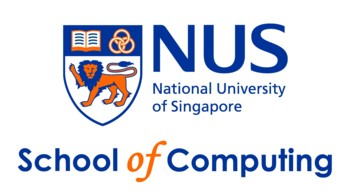